«Бюджет для граждан» к бюджету города Новокузнецка на 2017-2019 годы
По материалам решения Новокузнецкого городского Совета народных депутатов № 6/38 от 27.12.2016г. 
«О бюджете Новокузнецкого городского округа на 2017 год и на плановый период 2018 и 2019 годов»
Уважаемые жители Новокузнецкого городского округа!
«Бюджет для граждан» – аналитический документ, разрабатываемый в целях предоставления гражданам актуальной информации о бюджете в формате, доступном для широкого круга пользователей. Внимательное изучение бюджета дает представление о намерениях власти, ее политике, распределении ею финансовых ресурсов, которые уплачиваются в виде налогов, различных сборов и пошлин физическими и юридическими лицами для проведения значимой для общества деятельности. Благодаря анализу бюджета можно установить, как распределяются денежные средства, расходуются ли они по назначению. 
Настоящая информация в доступной форме знакомит граждан с основами бюджетного законодательства, целями, задачами и приоритетными направлениями бюджетной и налоговой политики Новокузнецкого городского округа, с основными показателями его социально-экономического развития. Кроме того, «Бюджет для граждан» познакомит Вас с положениями основного финансового документа – бюджета Новокузнецкого городского округа на 2017 год и плановый период 2018 и 2019 годов.
«Бюджет для граждан» нацелен на получение обратной связи от граждан, которым интересны современные проблемы муниципальных финансов в Новокузнецком городском округе.
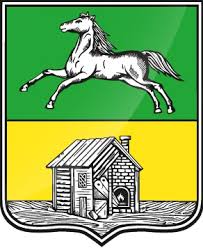 2
Путеводитель по бюджету
Бюджет – довольно сложный для понимания документ, особенно для человека, непосвященного в бюджетный процесс. 
Наш Путеводитель наглядно покажет, какие социальные выплаты заложены в бюджете, объем средств, направляемый на ремонт дорог, школ и других зданий, благоустройство территории нашего города. 
Мы уверены, что информация, представленная в Путеводителе в информативной и компактной форме, позволит Вам расширить свои знания о бюджете и заложить основы для активного участия в бюджетном процессе города
1. Вводная часть………………………………...……………………………5
2. Общие характеристики бюджета………………………………14
3. Доходы бюджета………………………………….…………………….16
4. Расходы бюджета……………………………………………………….20
5. Источники финансирования дефицита бюджета….….31
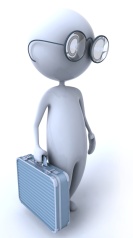 Обращаем ваше внимание, что, в случае отсутствия ссылки на период, значения показателей  относятся к 2017 году
3
Город Новокузнецк
Официальное полное наименование муниципального образования - Новокузнецкий городской округ. Сокращенное наименование – город Новокузнецк. Первый по площади в Кузбассе и второй по населению, а также старейший город Кемеровской области. Город основан в 1618 году как острог возле впадения р. Кондомы в р. Томь.  В 2018 году город Новокузнецк будет праздновать свое 400-летие.
Новокузнецк — в России тридцатый по численности населения; важный экономический, транспортный и культурный центр Сибири. Население — 552 445 человек (2016). Площадь города — 424 км².
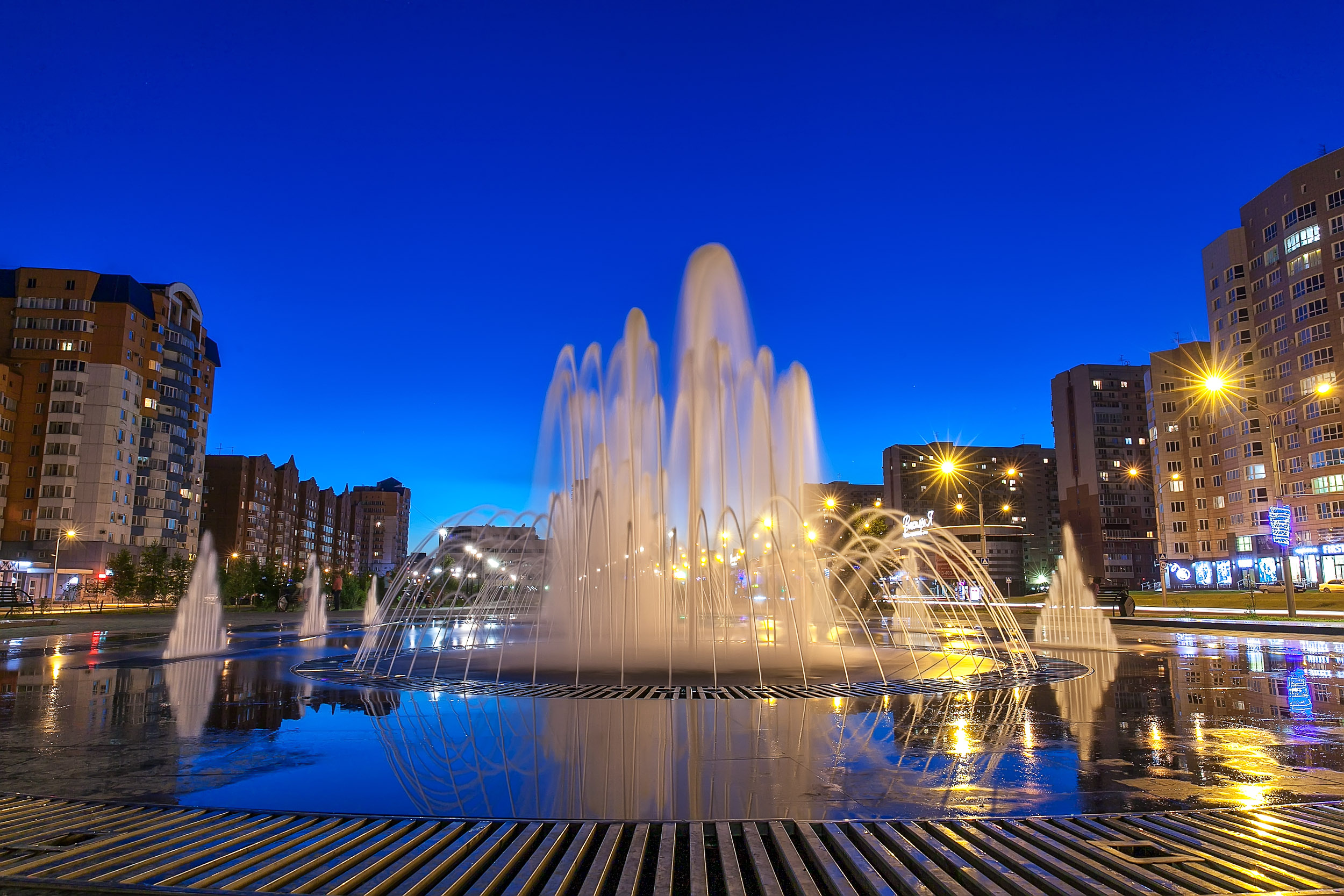 4
1. ВВОДНАЯ ЧАСТЬЧто такое бюджет
Бюджет – это план доходов и расходов на определённый периодДоходы – это поступающие в бюджет денежные средства (налоги юридических и физических лиц, административные платежи и сборы, безвозмездные поступления)Расходы – это выплачиваемые из бюджета денежные средства (социальные выплаты населению, содержание государственных учреждений (образование, ЖКХ, культура и другие) капитальное строительство и другие)
Доходы
Расходы
Сбалансированность бюджета по доходам и расходам —
 основополагающее требование, предъявляемое к органам, составляющим и утверждающим бюджет
Доходы
Расходы
Доходы
Расходы
Доходы
Расходы
Дефицит
превышение расходов над доходами
Профицит
превышение доходов над расходами
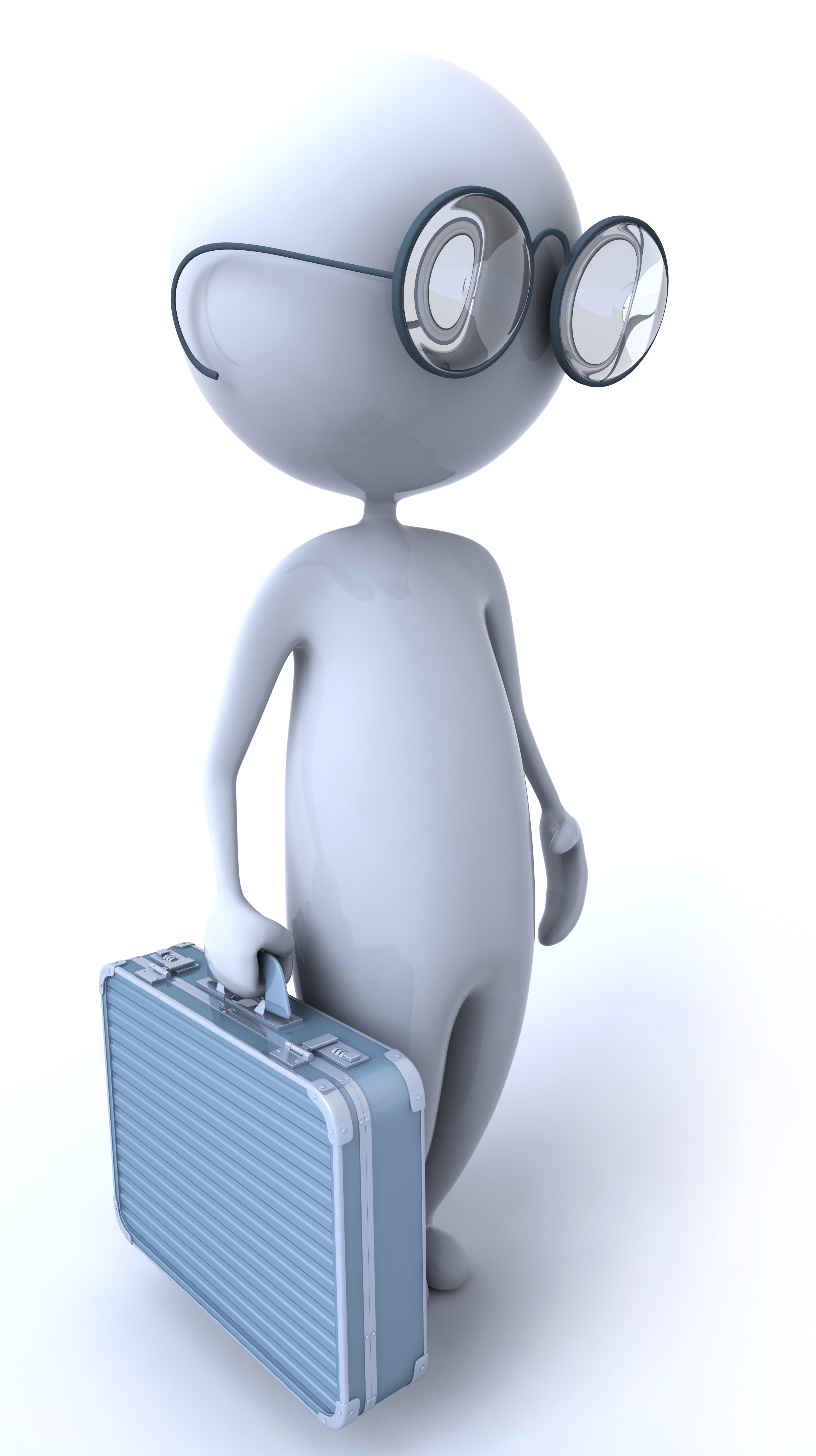 При дефиците принимается решение о привлечении источников его покрытия (используются имеющиеся накопления, берутся займы и т.д.)
При профиците принимается решение о том, как использовать дополнительные средства (накапливать резервы, погашать долг и т.д.)
5
Бюджетная система РФ
В основе распределения общегосударственных денежных ресурсов между уровнями бюджетной системы РФ заложены принципы самостоятельности местных бюджетов, их государственной финансовой поддержки.
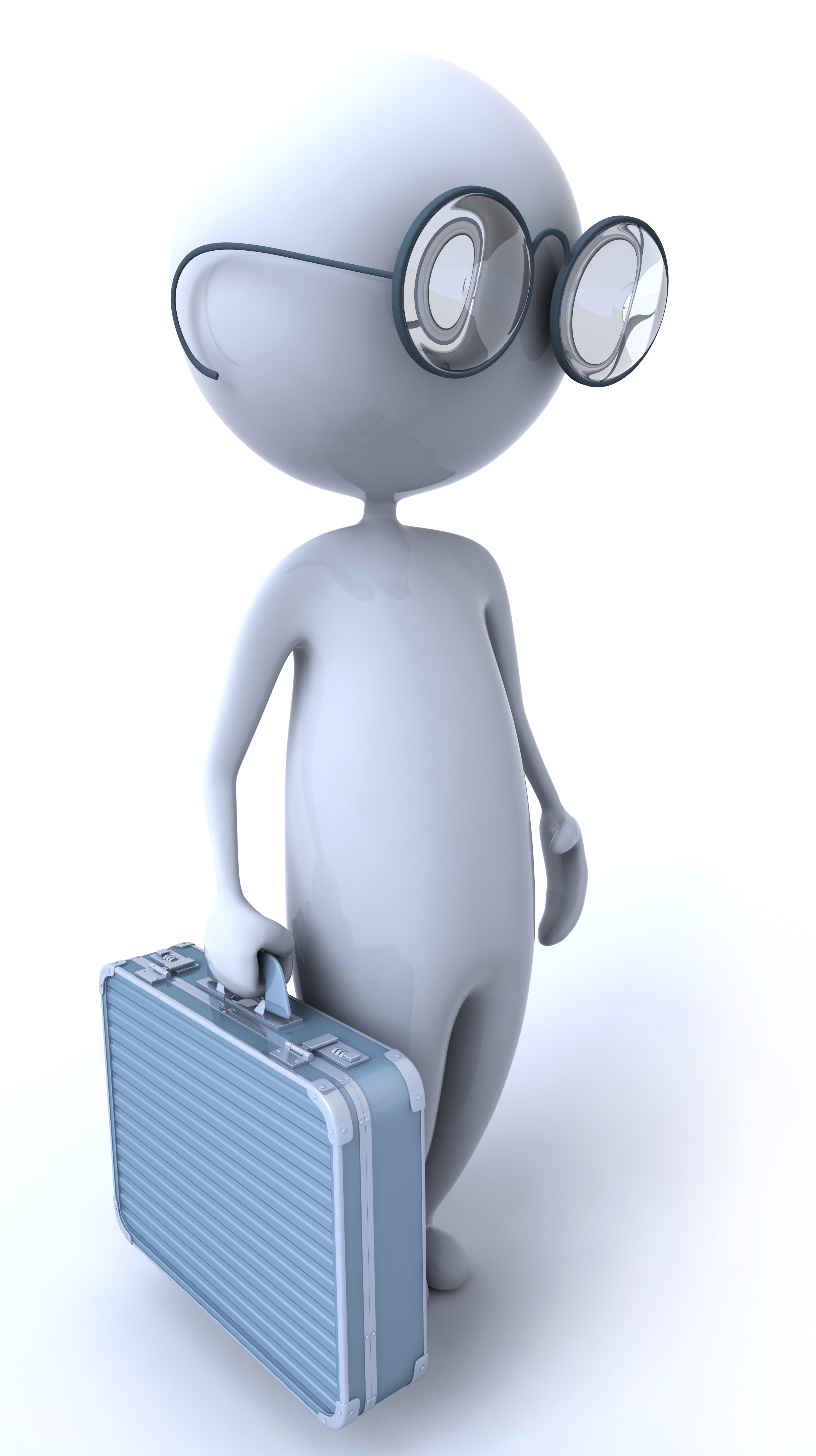 Бюджетная система РФ
6
Бюджет города Новокузнецка в бюджетной системе РФ
(данные бюджетов на 2017 год)
млрд руб.
Кемерово:
Доходы 14,3
Расходы 14,8
Дефицит 0,4
Россия:
Доходы 13 487,6
Расходы 16 240,8
Дефицит 2 753,2
Новокузнецк:
Доходы 14,7
Расходы 14,2
Профицит  0,5
Кемеровская область:
Доходы 100,2
Расходы 103,1
Дефицит 2,9
7
Бюджетный процесс
Бюджетное послание Президента Российской Федерации
Представляет собой деятельность по составлению проекта бюджета, его рассмотрению, утверждению, исполнению, составлению отчёта об исполнении и утверждению отчёта.
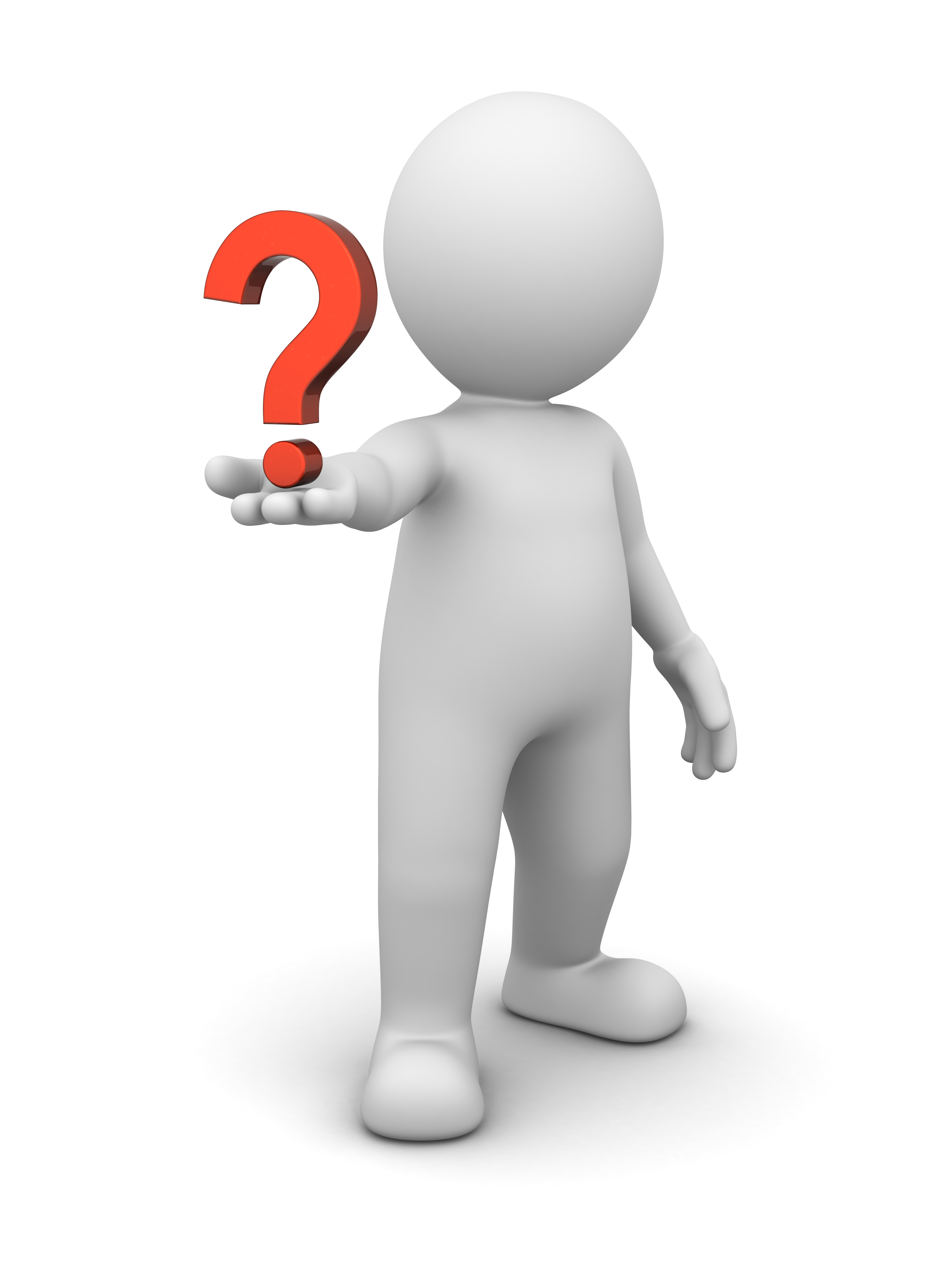 Цели публичных слушаний по проекту бюджета
Достижение разумного баланса между возможностями бюджета и потребностями в расходах
Развитие гласности и прозрачности бюджета
Вовлечение населения в процесс формирования бюджета
Прогноз социально-экономического развития города
Муниципальные программы города
Основные направления бюджетной и налоговой политики
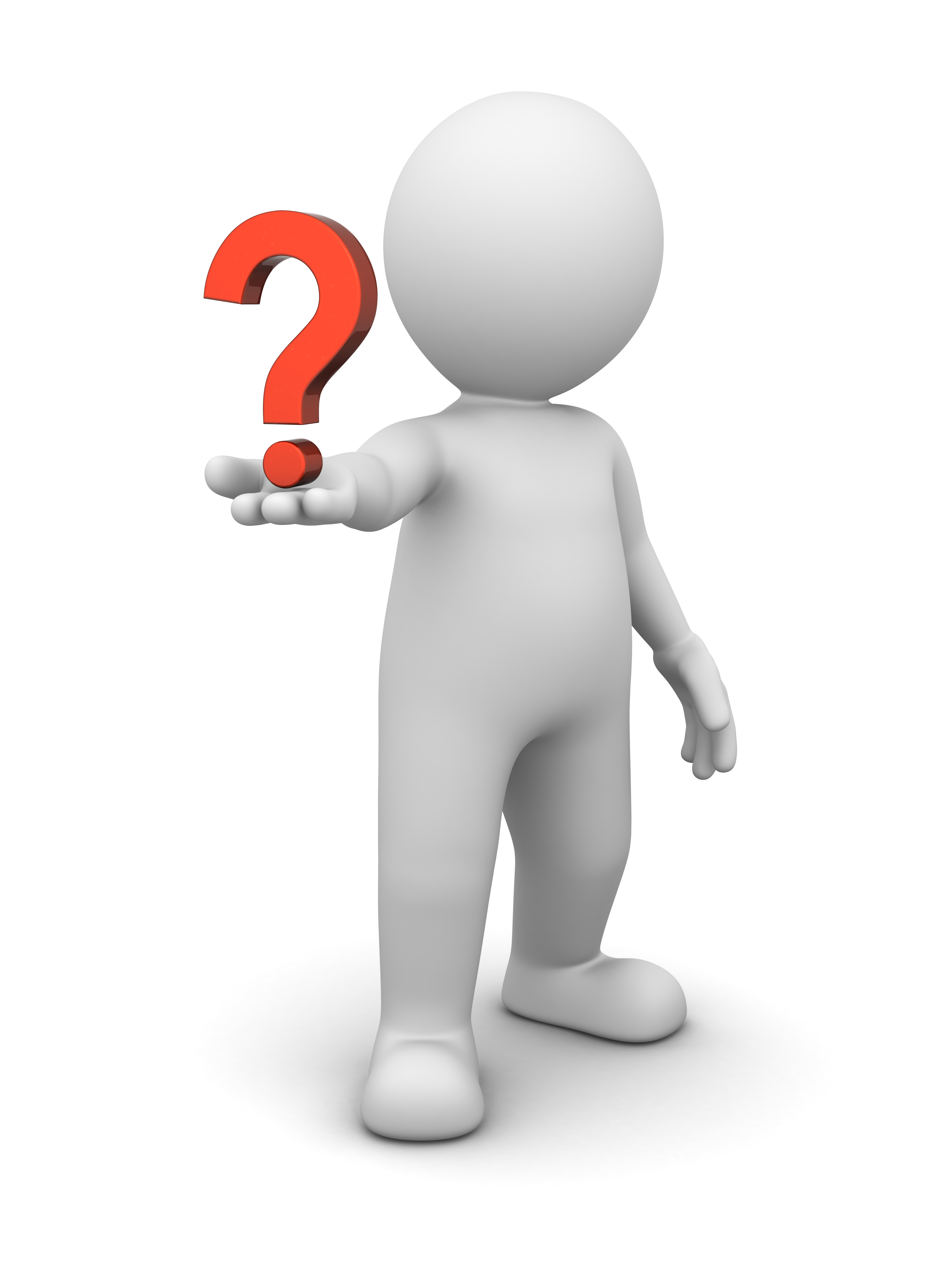 Основы составления проекта бюджета города
8
Участие гражданина в бюджетном процессе
Формирует доходную часть бюджета, уплачивая налоги
Возможности влияния гражданина на процесс формирования бюджета

Публичные обсуждения целевых программ
Публичные слушания проекта решения о местном бюджете на очередной финансовый год
Публичные слушания по проекту решения об исполнении бюджета
Налогоплательщик
Бюджет
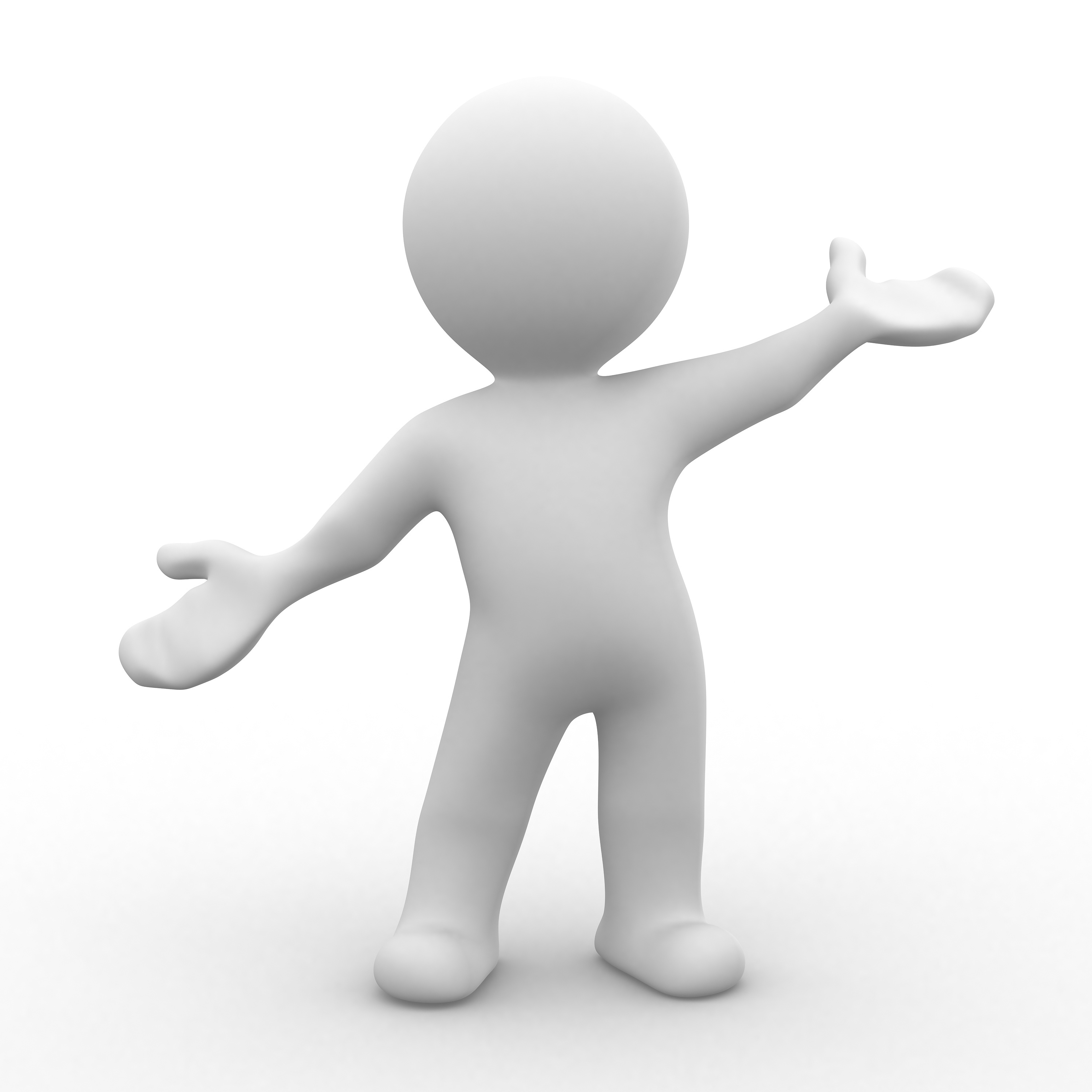 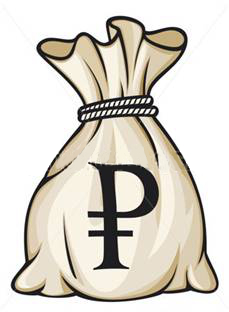 Получатель 
социальных выплат
Получает социальные гарантии – расходная часть бюджета
 (образование, здравоохранение, социальные льготы и др.)
9
Основные направления бюджетной и налоговой политики Новокузнецка на 2017–2019 годы
Бюджетная и налоговая политика  направлена на повышение качества жизни населения и 
поэтапное повышение заработной платы
Обеспечение сбалансированности и устойчивости бюджета города с учетом ограничений предельных размеров дефицита и муниципального  долга
	Повышение эффективности расходования бюджетных средств, выявление и использование резервов для достижения планируемых результатов
	Сохранение и развитие доходных источников бюджета города
	Стимулирование деятельности малого и среднего бизнеса
	Оптимизация льгот по местным налогам 
	Повышение качества администрирования доходов
Усиление роли финансового контроля в управлении бюджетным процессом
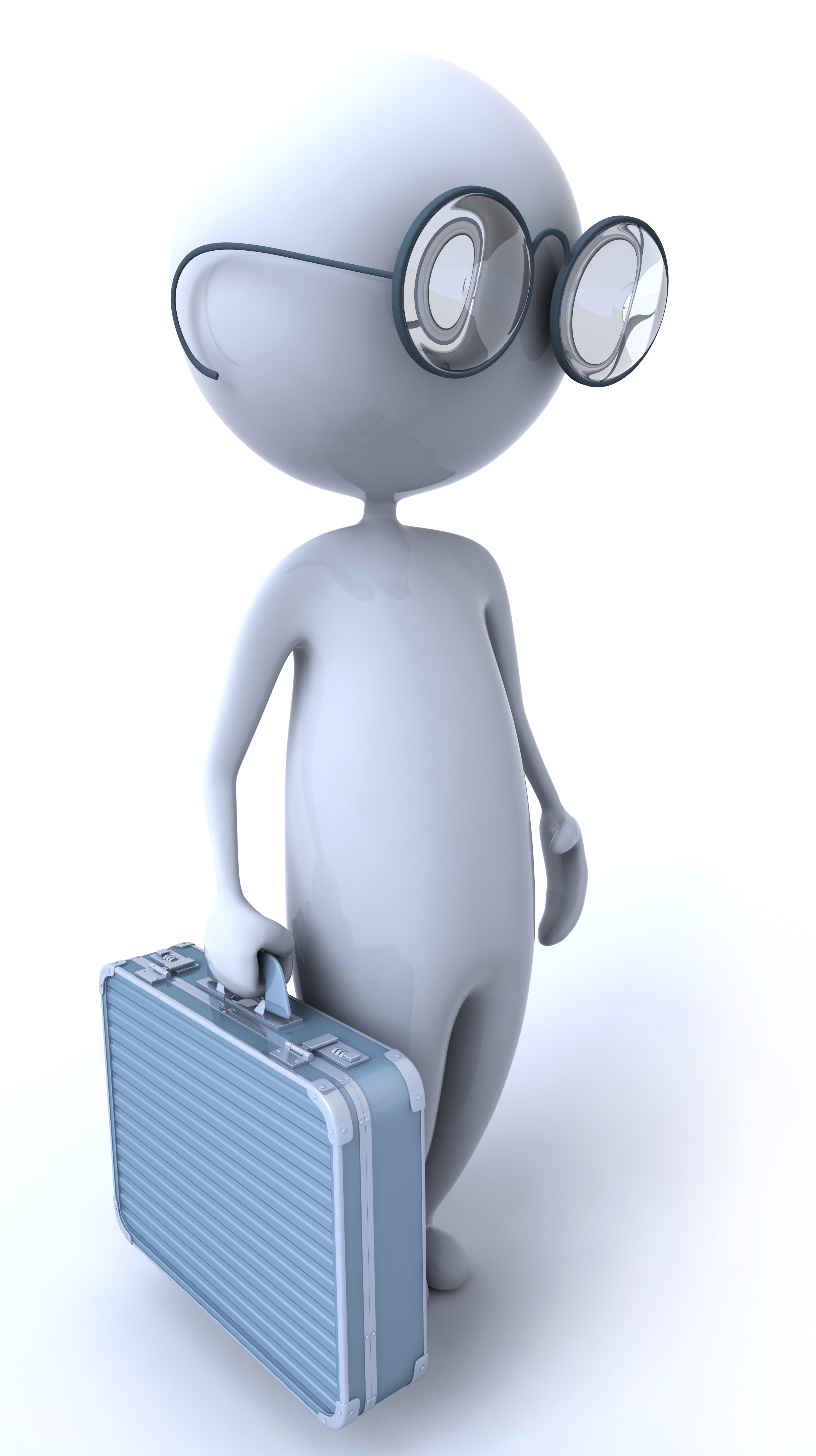 10
Социально-экономические показатели*
* Информация в соответствии с прогнозом социально-экономического развития НГО на 2017-2019 годы
11
Социально-экономические показатели*
* Информация в соответствии с прогнозом социально-экономического развития НГО на 2017-2019 годы
12
Оборот организаций города Новокузнецка* 
(без субъектов малого предпринимательства)
Справочно:
На 01.01.2017 года на территории Новокузнецкого городского округа было зарегистрировано:                 
12 613 юридических лиц и 
9 850 индивидуальных предпринимателей
! В прочее входят такие отрасли, как:
операции с недвижимым имуществом,  транспорт и связь, строительство, прочие производства и услуги.
* -  информация статистического справочника "Новокузнецк в цифрах 2016" Территориального органа Федеральной службы государственной статистики по Кемеровской области Отдел государственной статистики в городе Новокузнецк
2. ОБЩИЕ ХАРАКТЕРИСТИКИ БЮДЖЕТА
Основные характеристики бюджета на 2015, 2016, 2017 и плановый период 2018-2019 годов
млн руб.
Д                            Р
Д                            Р
5 279
5 287
Д                            Р
8 230
9 215
Д                            Р
Д                            Р
5 326
5 842
7 510
5 572
7 312
7 500
11 432
10 369
9 077
8 175
9 358
7 916
8 118
6 656
6 676
6 392
1 157
679
518
202
230
17 307
17 390
14 684
13 892
13 988
14
Основные параметры бюджета на 2017 год
млрд руб.
Бюджет города
14,7
12,0
Образование
9,4
Безвозмездные поступления
Соц. политика
6,1
4,2
Налоговые доходы
Нац. экономика
2,8
2,3
ЖКХ
Культура
1,0
1,1
На одного горожанина
приходится 
доходов 26,6 тыс. руб.
расходов 26 тыс. руб.
Неналоговые доходы
0,7
Общегосуд. вопросы
0,7
Обслуживание муниц. долга
0,2
Прочие расходы
Источники финансирова- ния дефицита
-0,5
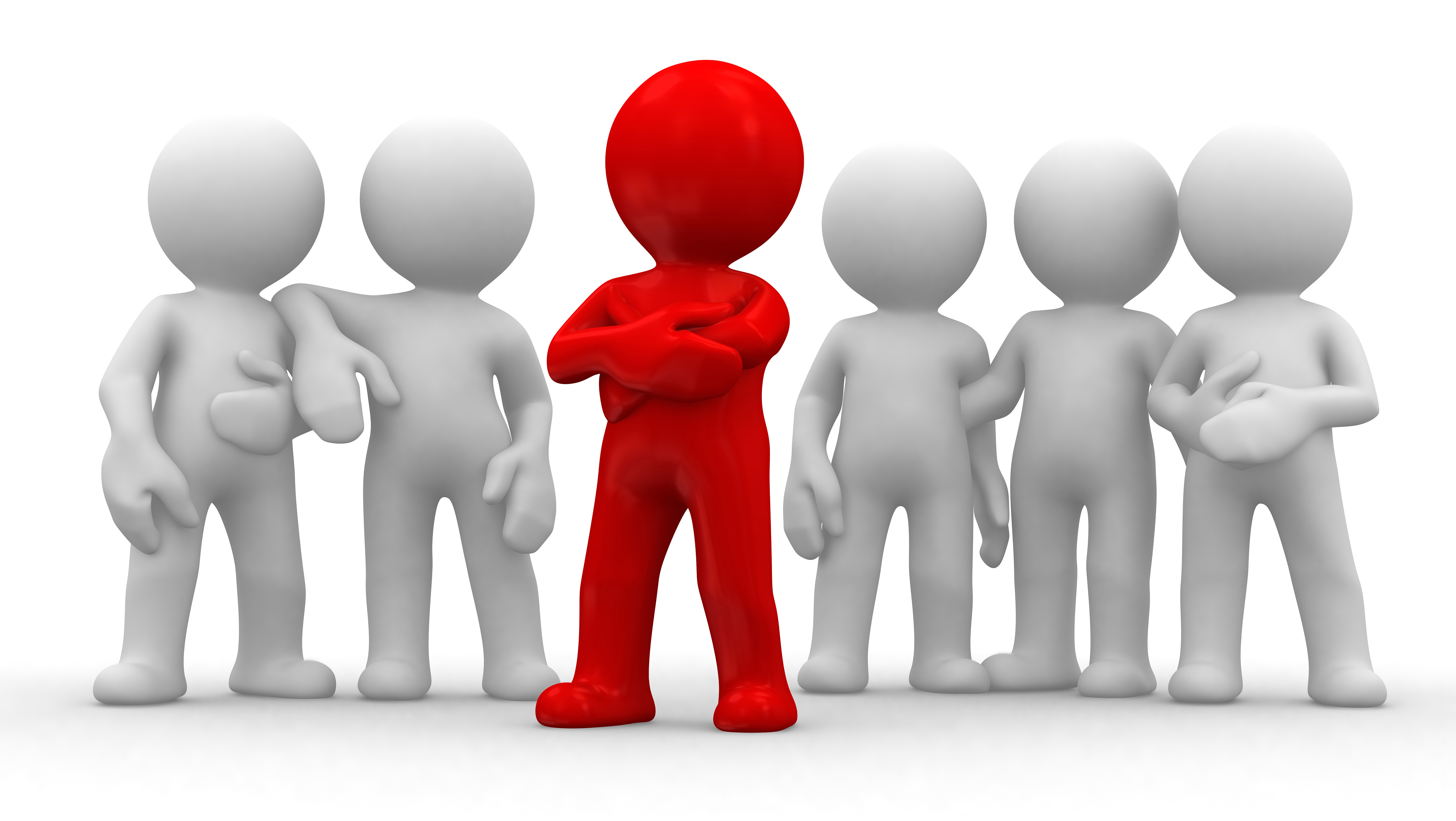 15
3. ДОХОДЫ БЮДЖЕТА
Налоговые доходы – поступления в бюджет от уплаты налогов и сборов, установленных Налоговым Кодексом РФ, в том числе:
Налог на доходы физических лиц
Земельный налог
Транспортный налог
Налог на имущество физических лиц
Единый налог  на вмененный доход и другие

Неналоговые доходы – поступления :
доходов от использования имущества
доходов от продажи имущества
доходов от платных услуг казенных учреждений
штрафов за нарушение законодательства
иных неналоговых доходов

Межбюджетные трансферты (МБТ) – это средства,   предоставляемые одним бюджетом бюджетной системы Российской Федерации другому бюджету
 Дотации (от лат. dotatio – дар, пожертвование) - предоставляются на безвозмездной и безвозвратной основе без установления направлений и условий их использования 
Субсидии (от лат. subsidium – помощь, поддержка) - предоставляются в целях софинансирования расходных обязательств, возникающих при выполнении полномочий органов местного самоуправления по вопросам местного значения
Субвенции (от лат. subvenire – приходить на помощь) - предоставляются в целях финансового обеспечения расходных обязательств муниципального образования, возникающих при выполнении переданных государственных полномочий 
Иные межбюджетные трансферты - предоставляются в случаях и порядке, предусмотренных законами субъекта РФ
Аналогия трансфертов в семейном бюджете
Дотация – Вы даете ребенку «карманные» деньги
Субсидия – Вы добавляете денег для того, чтобы ваш ребенок купил себе новый телефон 
(остальные он накопил сам)
Субвенция – Вы даете своему ребенку деньги и посылаете его в магазин купить продукты по списку, составленному Вами.
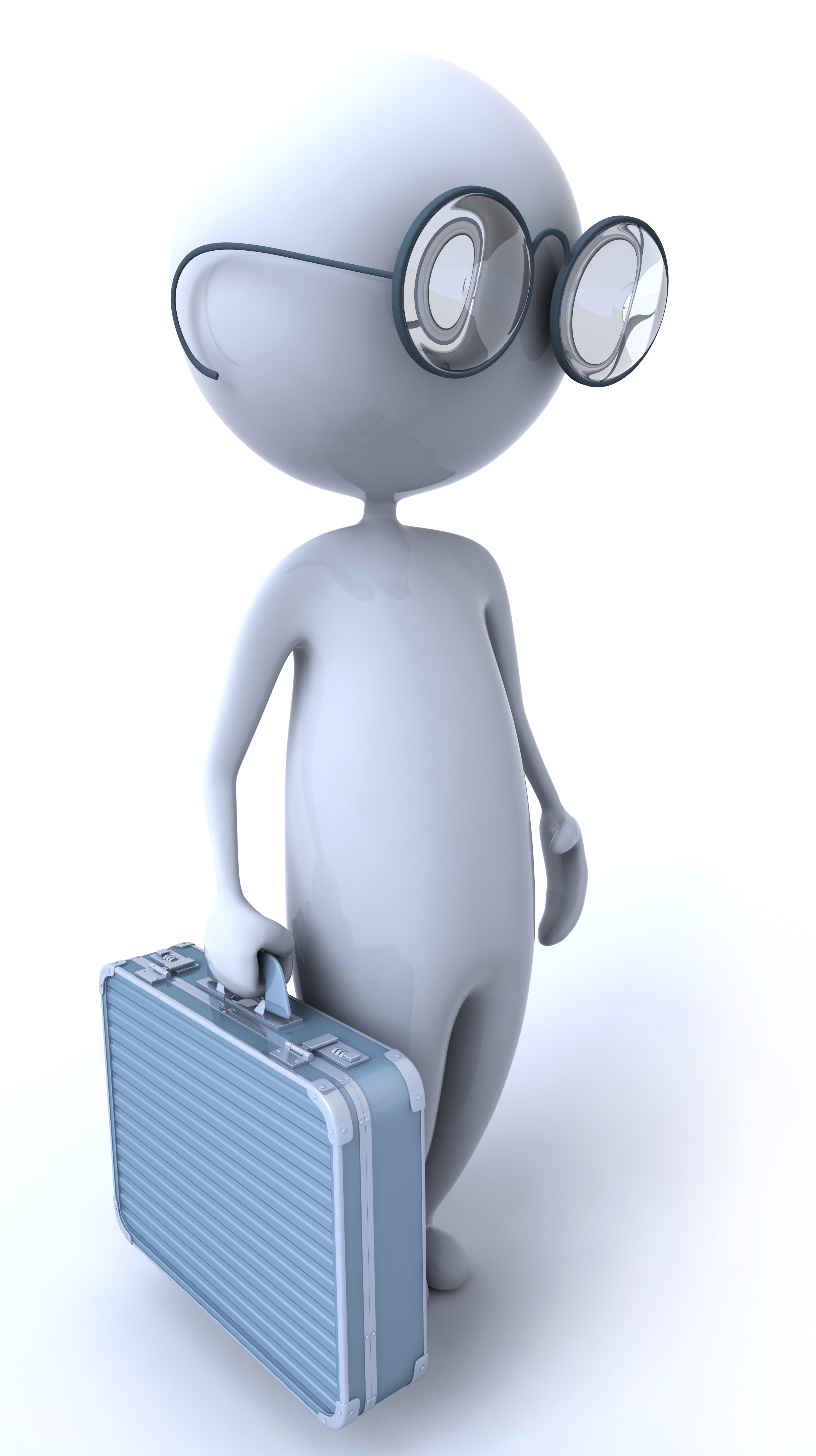 16
Динамика поступлений доходов с 2016 по 2019 гг.
млрд руб.
факт
Всего доходов 14,7 млрд руб. в 2017 году
Налоговые доходы
Неналоговые доходы
Безвозмездные  поступления
17
Нормативы отчислений от налоговых и неналоговых доходов в бюджет города Новокузнецка
Основные мероприятия по мобилизации доходов бюджета
Реализация комплекса мероприятий, направленных на сокращение неформальной занятости населения, выявление организаций, выплачивающих работникам заработную плату в «конвертах» или ниже прожиточного минимума
Работа по оптимизации использования муниципального имущества, сданного в аренду, переданного в оперативное управление или хозяйственное ведение муниципальным учреждениям и муниципальным предприятиям города, выявление неиспользуемого или неэффективно используемого имущества
Выявление незарегистрированных объектов недвижимости для последующей постановки на кадастровый и налоговый учет
Выявление земельных участков, используемых без оформления договорных отношений, и возмещение стоимости неосновательного обогащения
Работа с администраторами доходов бюджета города, направленная на усиление контроля за полным и своевременным поступлением доходов, выявление скрытых резервов, а также осуществление мер принудительного взыскания задолженности
Активное взаимодействие с налоговыми органами, службой судебных приставов по усилению налоговой дисциплины, снижению сложившейся недоимки
Организация работы по информированию граждан о сроках уплаты налогов, необходимости своевременной и полной их уплаты в бюджет, а также о современных способах уплаты с помощью электронных сервисов
Меры, принимаемые для улучшения финансового положения и платежеспособности муниципального образования
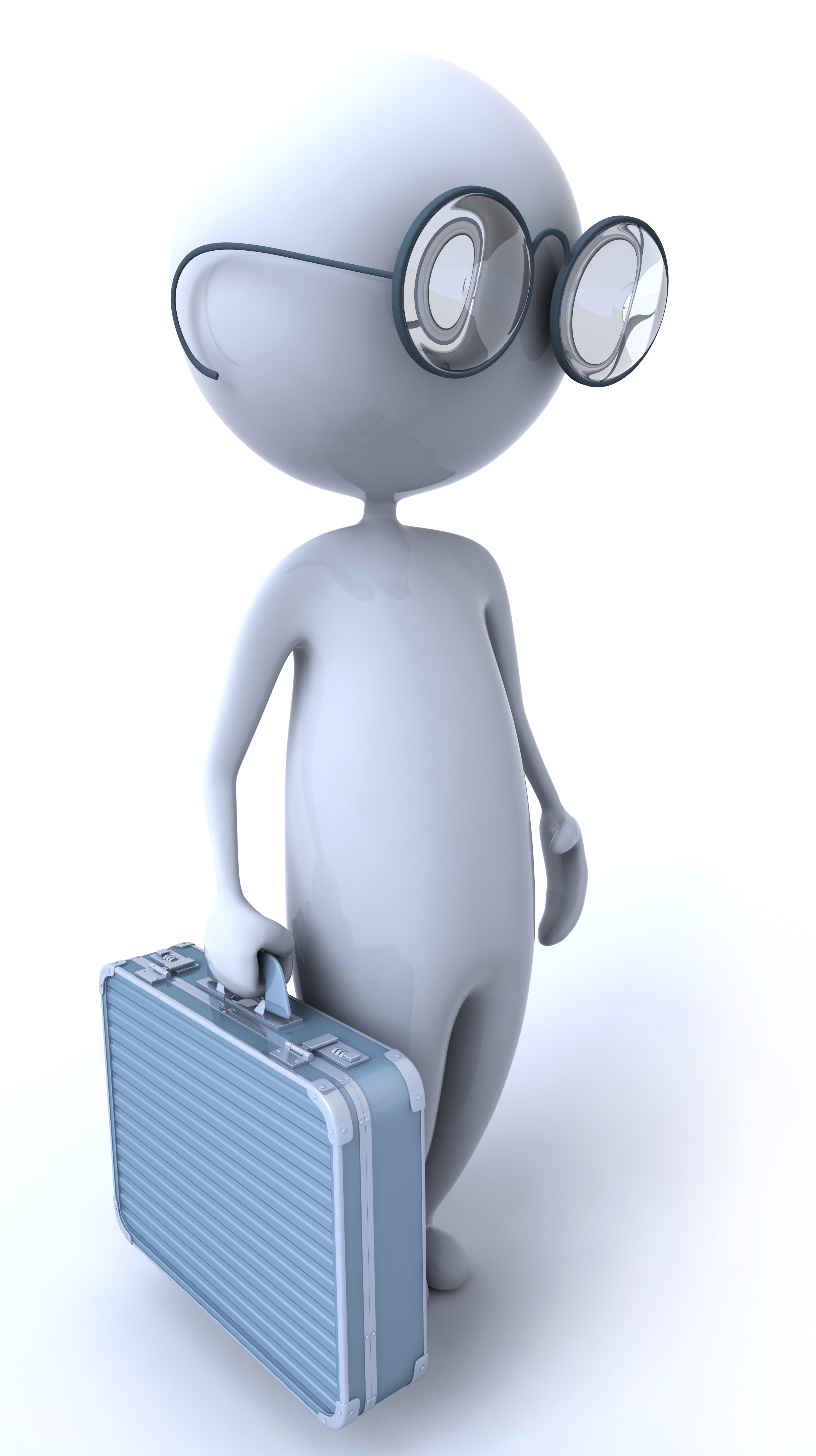 19
4. РАСХОДЫ БЮДЖЕТА
Формирование расходов осуществляется в соответствии с расходными обязательствами, законодательно закрепленными за соответствующими уровнями бюджетов. 

Бюджет формируется: по разделам, по ведомствам, по государственным программам.
Для этого применяется бюджетная классификация:

 Функциональная классификация 
 Ведомственная классификация 
 Классификация по муниципальным программам
Динамика расходов бюджета с 2016 по 2019 гг.
млрд руб.
млн руб.
Справочно:
На 01.01.2017 года на территории Новокузнецкого городского округа было зарегистрировано 379 муниципальных учреждения, из них:
57 казенных учреждений, 39 автономных учреждения, 283 бюджетных учреждения
20
Функциональная структура расходов городского бюджета на 2017 год
млн руб.
Функциональная классификация отражает направление средств бюджета на выполнение основных функций государства (образование, культура, здравоохранение, социальная политика, физическая культура и т. д).
21
Ведомственная структура расходов городского 
бюджета на 2017 год
Управление по транспорту и связи
5,1 %
Управление культуры
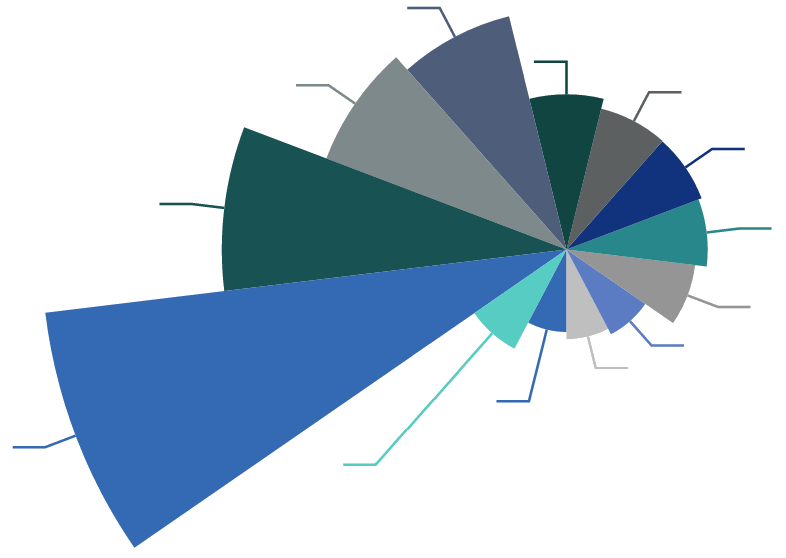 Управление дорожно-коммунального хозяйства и благоустройства
5,0 %
Комитет жилищно-коммунального хозяйства
7,7 %
4,7 %
Администрация города
4,5 %
21,4 %
Управление опеки и попечительства
2,0 %
Комитет социальной защиты
Комитет по управлению муниципальным имуществом
1,9 %
Комитет по физической культуре, спорту и туризму
1,3 %
0,7 %
Управление капитального строительства
0,5 %
44,1 %
Комитет градостроительства и земельных ресурсов
Комитет образования и науки
1,1 %
Прочие
Ведомственная классификация непосредственно связана со структурой управления, она отображает группировку юридических лиц, получающих бюджетные средства (комитеты, управления, администрации районов и города)
22
Расходы бюджета в разрезе муниципальных программ
млн руб.
23
Утверждённые муниципальные программы (МП) Новокузнецкого городского округа (НГО) на 2017 год
млн руб.
Соотношение программной и непрограммной частей бюджета на 2017 год
24
МП «Развитие и функционирование системы образования города Новокузнецка»
млн руб.
Цель:	 Обеспечение доступности и качества образования на территории города Новокузнецка
Общий объём: 34 067,2
2015 год – 7 073,1
2016 год – 7 124,9
2017 год – 6 594,9
2018 год – 6 693,8
2019 год – 6 580,4
Обеспечение общедоступного и бесплатного начального общего, основного общего, среднего общего образования
(91 школа, 56 659 обучающихся)
Обеспечение деятельности учреждений дополнительного образования детей
(32 организации ДО, 55 957 обучающихся)
Обеспечение деятельности прочих учреждений образования (детские дома, ИПК, РЭУ, Комбинат питания, ЦБ и пр.)
6 594,9
104,3
Социальные гарантии в сфере образования (Питание детей из многодетных семей; бесплатный проезд на городском и пригородном транспорте детей сирот и отличников учёбы; стипендии отличникам учёбы; компенсация родительской платы за детские сады и другое)
Обеспечение общедоступного и бесплатного дошкольного образования 
(165 детских садов, 30 752 детей)
19,3
Погашение кредиторской задолженности в сфере образования
6 449,7
Развитие и функционирование муниципальных организаций образования города Новокузнецка
21,6
Расходы на организацию программы
25
МП «Развитие системы социальной защиты населения города Новокузнецка»
млн руб.
Общий объём: 14 984,2
2015 год – 3 084,6
2016 год – 2 957,6
2017 год – 3 027,9
2018 год – 2 965,0
2019 год – 2 949,1
Цель:	 Повышение эффективности  социальной поддержки населения города Новокузнецка и повышение качества и доступности предоставления услуг по социальному обслуживанию
Меры социальной поддержки работникам муниципальных учреждений социального обслуживания
Прочие меры социальной поддержки
Меры социальной поддержки семьям с детьми
155,1 
Прочее (расходы на организацию программы; содержание и развитие сети загородных учреждений с целью оздоровления детей, оказавшихся в трудной жизненной ситуации; организация и проведение социально значимых мероприятий; социальная интеграция инвалидов; погашение кредиторской задолженности
Меры социальной поддержки по переданным полномочиям и расходным обязательствам Российской Федерации
3 027,9
2 872,8
Повышение качества жизни отдельных категорий граждан, степени их социальной защищенности. 
Около  110 000 горожан являются получателями мер социальной поддержки
Меры социальной поддержки по региональному законодательству
Меры социальной поддержки по оплате жилья и коммунальных услуг
26
МП «Комплексное благоустройство территории Новокузнецкого городского округа»
млн руб.
Цель:	 Повышение уровня безопасности, комфортности и эстетической привлекательности среды проживания населения на территории Новокузнецкого городского округа
Общий объём: 6 178,1
2015 год – 1 352,3
2016 год – 1 763,5
2017 год – 1 161,6
2018 год – 901,7
2019 год – 998,9
Благоустройство и озеленение территории
Содержание и реконструкция сетей наружного освещения
Содержание водоотливных комплексов и объектов инженерной защиты, прочие мероприятия по благоустройству
1 161,6
88,2
Обращение с отходами производства и потребления
Содержание и ремонт автомобильных дорог
11,1
Расходы на организацию программы
и осуществлению муниципального контроля в области дорожно-коммунального хозяйства
895,4
Благоустройство городских территорий, организация содержания и ремонта объектов благоустройства, дорог и других элементов улично-дорожной сети Новокузнецкого городского округа
166,9
Обеспечение безопасности дорожного движения в городе Новокузнецке
27
МП «Организация и развитие пассажирских перевозок и координация работы операторов связи на территории Новокузнецкого городского округа»
млн руб.
Общий объём: 3 645,4
2015 год – 773,0
2016 год – 721,3
2017 год – 718,9
2018 год – 714,9
2019 год – 717,2
Цель:	Создание условий для наиболее полного удовлетворения потребности населения Новокузнецкого городского округа в пассажирских перевозках и услугах связи
Выполнение социального заказа на перевозку пассажиров электротранспортом
718,9
Выполнение социального заказа на перевозку пассажиров автомобильным транспортом
46,3
Расходы на организацию программы
8
Погашение кредиторской задолженности в сфере управления транспортом
664,7
Обслуживание населения города Новокузнецка пассажирским транспортом, осуществляющим перевозку по социальному заказу
28
МП «Развитие жилищно-коммунального хозяйства города Новокузнецка»
млн руб.
Цель:	Создание условий для поддержания жилищно-коммунального хозяйства города Новокузнецка в надлежащем состоянии и обеспечения населения доступными и качественными жилищно-коммунальными услугами
Общий объём: 5 442,1
2015 год – 2 414,7
2016 год – 1 482,6
2017 год – 595,9
2018 год – 413,7
2019 год – 535,1
Субсидии на холодное водоснабжение  и водоотведение
Содержание и ремонт в домах специализированного и аварийного жилищного фонда
49
Развитие жилищно-коммунального хозяйства города Новокузнецка
595,9
64,3
Разработка и актуализация схем коммунальной инфраструктуры и строительство, ремонт и реконструкция объектов инженерной инфраструктуры (обеспечение частного сектора централизованным водоснабжением; строительство напорной канализации в Заводском районе во избежание остановки жизнедеятельности; обеспечение теплоснабжением и горячим водоснабжением МКД по ул.Вокзальная 111, 113 в связи с консервацией котельной ООО "Новокузнецкий комбинат хлебопродуктов" и прочее)
Субсидии на отопление и горячее водоснабжение
24,4
Жилищное хозяйство и капитальный ремонт жилого фонда (снос 55 аварийных жилых домов; разработка ПСД и кап. ремонт фасадов МКД пр.Октябрьский 7, Сеченова 3; 
кап. ремонт 12 муниципальных квартир; кап. ремонт инженерных сетей Сеченова 3; обследование МКД пр.Строителей 82)
458,2
Субсидии и компенсации выпадающих доходов организациям, предоставляющим населению жилищно-коммунальные услуги, возникших в результате установления мер социальной поддержки гражданам
29
МП «Развитие культуры в городе Новокузнецке»
млн руб.
Цель:	Создание условий для сохранения, развития и реализации культурного и духовного потенциала населения города Новокузнецка
Общий объём: 2 140,5
2015 год – 354,6
2016 год – 350,7
2017 год – 547,2
2018 год – 554,6
2019 год – 333,5
Реставрационные работы 
(ДК "Алюминщик", "Кузнецкая крепость", "Коммунар", Литературно-мемориальный музей Ф. М. Достоевского)
Подготовка и проведение культурно-массовых мероприятий, обеспечение просветительской, издательской деятельности
53,1
Расходы на организацию программы
547,2
215,5
Подготовка и проведение празднования 400-летия основания Новокузнецка
148,2
Сохранение и развитие профессионального искусства и народного творчества (Содержание  8 клубов)
7
Охрана и сохранение объектов культурного наследия, находящихся в собственности Новокузнецкого городского округа
Обеспечение деятельности муниципальных музеев 
(4 музея)
Обеспечение деятельности муниципальных библиотек 
(1 МИБС, 25 филиалов библиотек)
123,4
Культурно-историческое наследие и доступность информационного пространства
30
5. ИСТОЧНИКИ ФИНАНСИРОВАНИЯ ДЕФИЦИТА БЮДЖЕТА
Муниципальные займы, осуществляемые путем выпуска муниципальных ценных бумаг от имени муниципального образования
Кредиты, полученные от кредитных организаций
Бюджетные кредиты, полученные от бюджетов других уровней бюджетной системы РФ
Изменение остатков средств на счетах по учету средств местного бюджета
Первые три источника составляют муниципальный долг, то есть совокупность долговых обязательств муниципального образования
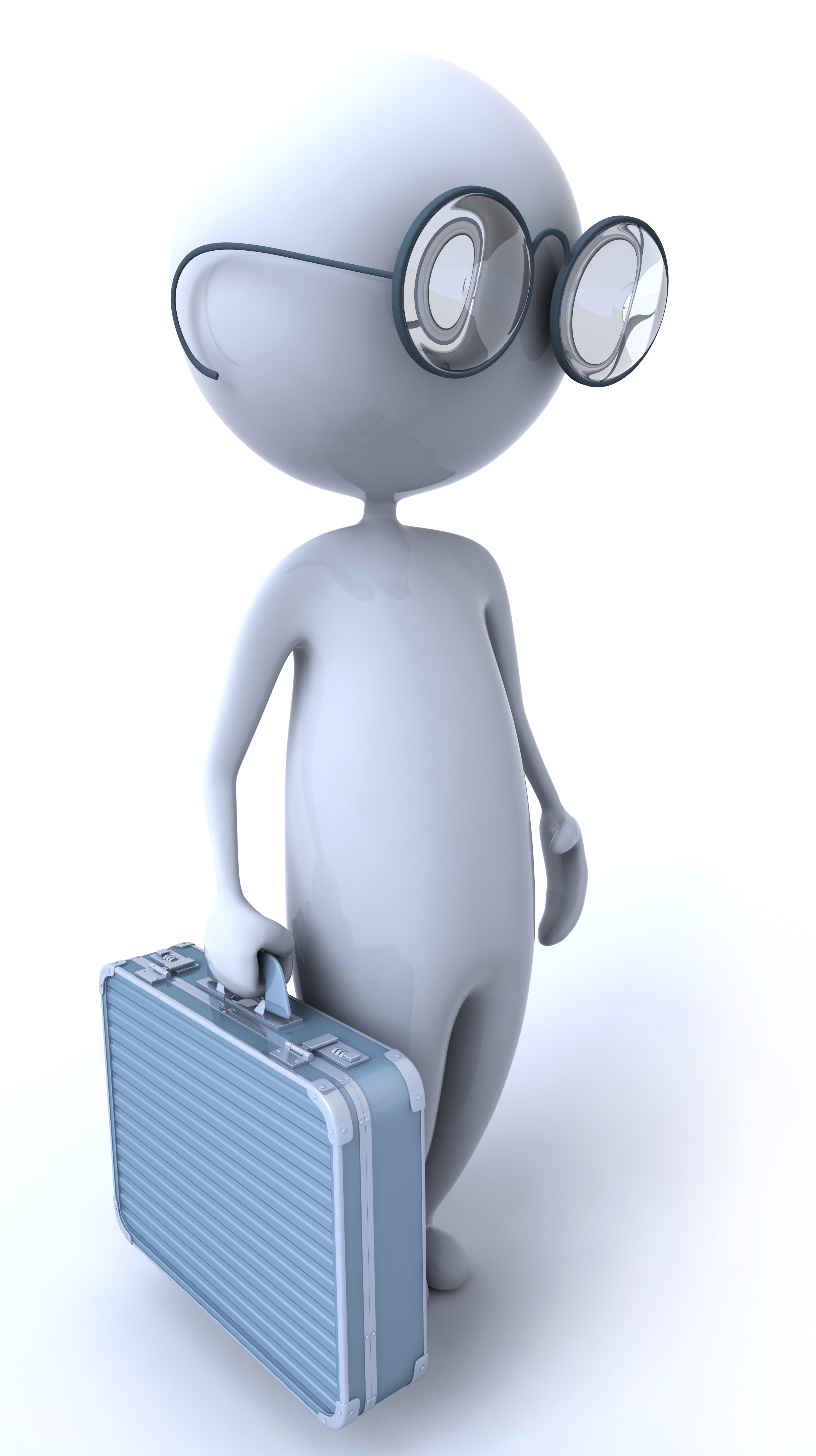 31
Муниципальный долг
млн руб.
32
Открытые информационные ресурсы
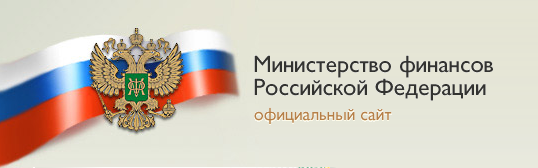 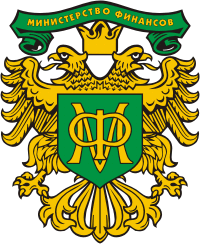 Бюджет для граждан Российской Федерации
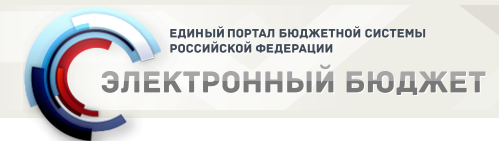 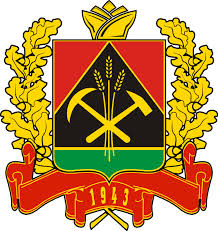 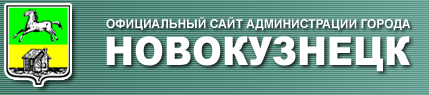 Бюджет для граждан Кемеровской области
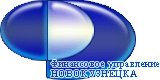 © Автор титульного рисунка «Кузнецкая крепость» – Савиноff Дмитрий
33
Список источников и литературы
Конституция Российской Федерации (принята всенародным голосованием 12.12.1993). 
Бюджетный кодекс Российской Федерации от 31.07.1998 № 145-ФЗ. 
Налоговый кодекс Российской Федерации (часть первая) от 31.07.1998 № 146-ФЗ. 
Налоговый кодекс Российской Федерации (часть вторая) от 05.08.2000 № 117-ФЗ. 
Федеральный Закон от 06.10.2003 № 131-ФЗ «Об общих принципах организации местного самоуправления в Российской Федерации». 
Федеральный закон от 08.05.2010 № 83-ФЗ «О внесении изменений в отдельные законодательные акты Российской Федерации в связи с совершенствованием правового положения государственных (муниципальных) учреждений». 
Бюджетное послание Президента РФ Федеральному собранию от 13.06.2013 «О бюджетной политике в 2014 - 2016 годах»
Закон Кемеровской области от 24.11.2005 № 134-ОЗ «О межбюджетных отношениях в Кемеровской области». 
Устав Новокузнецкого городского округа.
Решение Новокузнецкого городского Совета народных депутатов от 16.03.2016 № 2/25 «Об утверждении Положения о бюджетном процессе в Новокузнецком городском округе». 
Постановление администрации города Новокузнецка от 10.04.2014 № 54 «О реализации норм Бюджетного кодекса Российской Федерации».
Постановление администрации города Новокузнецка от 30.11.2010 № 114 «О совершенствовании правового положения муниципальных учреждений».
Решение Новокузнецкого городского Совета народных депутатов от 29.12.2015 № 14-160 «О бюджете Новокузнецкого городского округа на 2016 год и на плановый период 2017 и 2018 годов»
Приказ МФ РФ от 22.09.2015 №145н «Об утверждении методических рекомендаций по представлению бюджетов субъектов РФ и местных бюджетов и отчетов об их исполнении в доступной для граждан форме»
34
Список использованных сокращений
ГАДБ – главный администратор доходов бюджета
ГРБС – главный распорядитель бюджетных средств
ЕНВД – единый налог на вмененный доход
КГК – комитет городского контроля
КО – Кемеровская область
МКД – многоквартирный дом
МП – муниципальная программа
МБТ – межбюджетные трансферты
НГО – Новокузнецкий городской округ
НДПИ – налог на добычу полезных ископаемых
НДС – налог на добавленную стоимость
НДФЛ – налог на доходы физических лиц
ОМС – обязательное медицинское страхование
РЭК – Региональная Энергетическая комиссия
СНД – Совет народных депутатов
ТБО – твердые бытовые отходы
УСН – упрощенная система налогообложения
ФО – финансовый орган
35
Контактная информация для граждан
36